This is Slide number 1
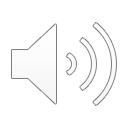 This is Slide Number 2
This slide talks about this stuff here
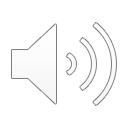 This is slide number 3
This is another slide
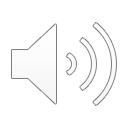